E-MÜFREDAT KURUL / ZÜMRE OLUŞTURMA
EDREMİT İLÇE MİLLİ EĞİTİM MÜDÜRLÜĞÜ
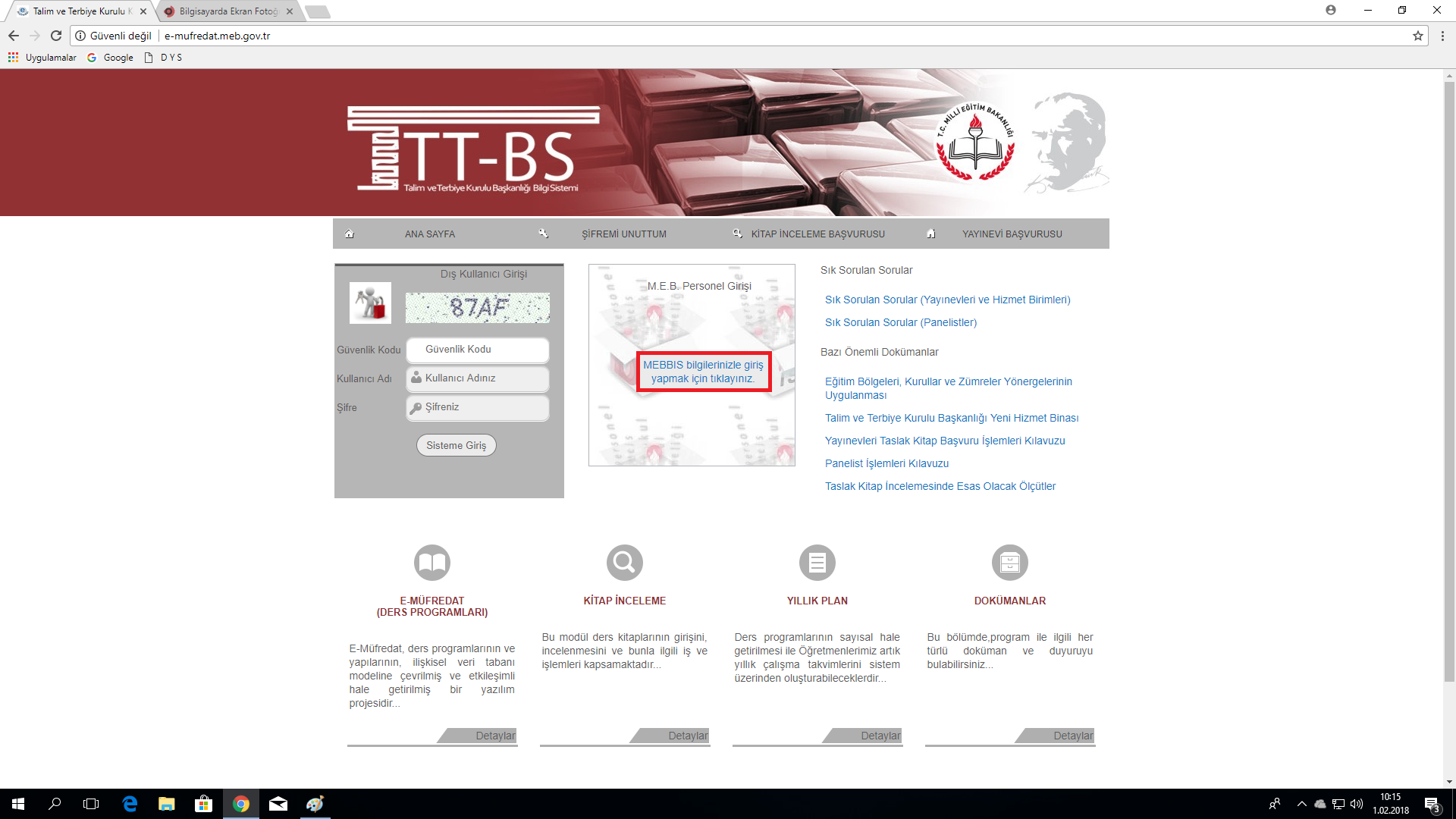 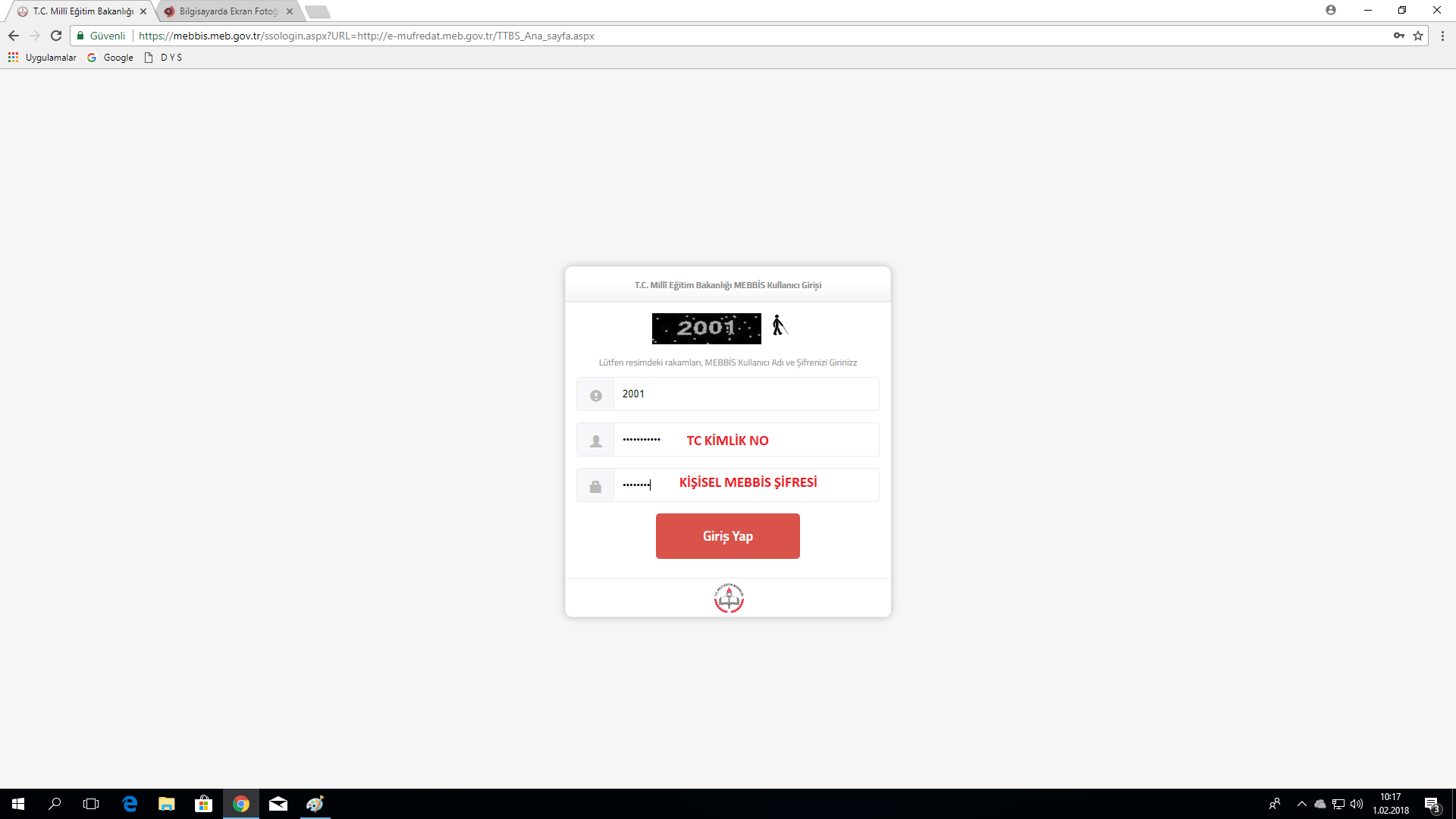 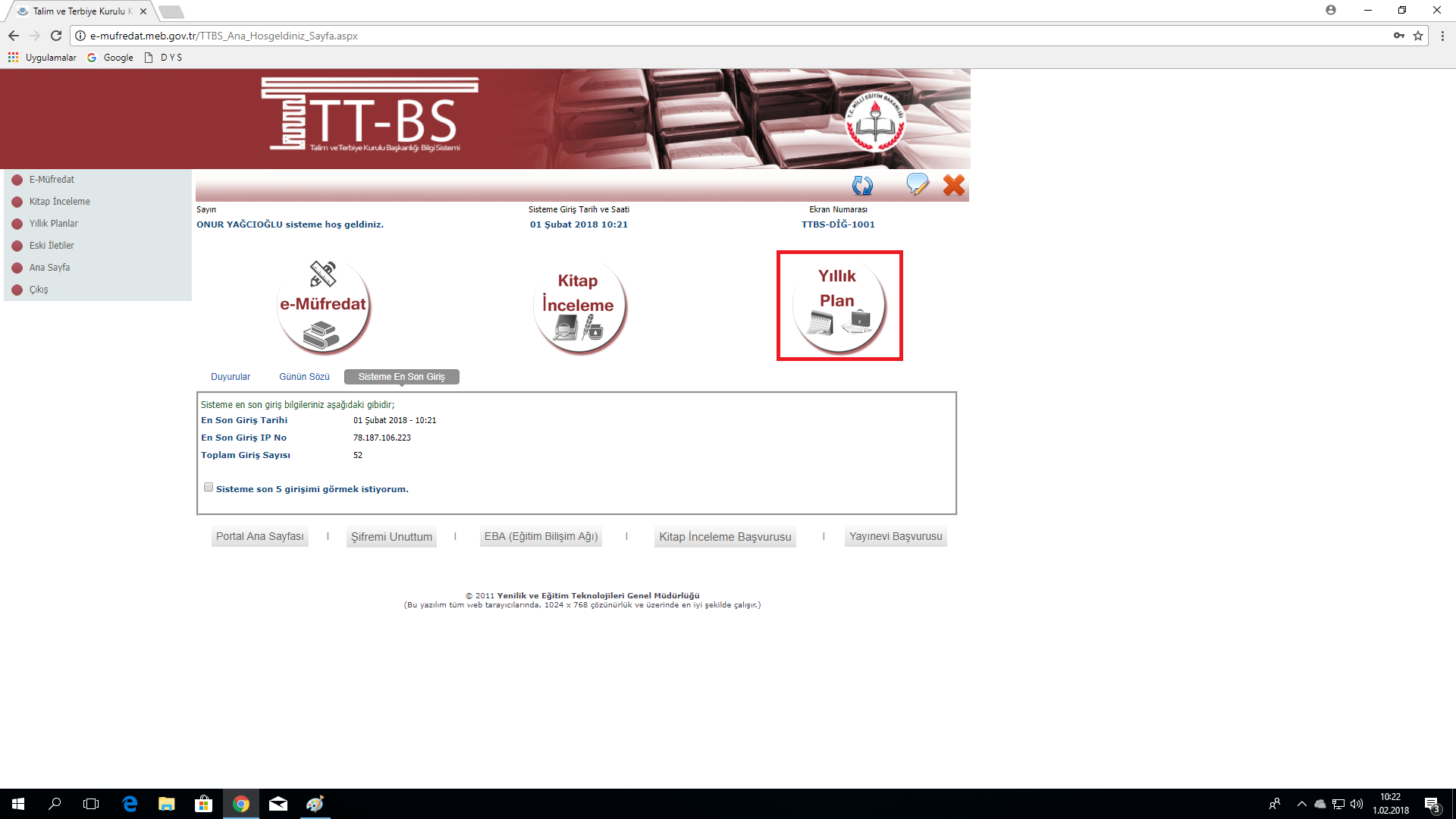 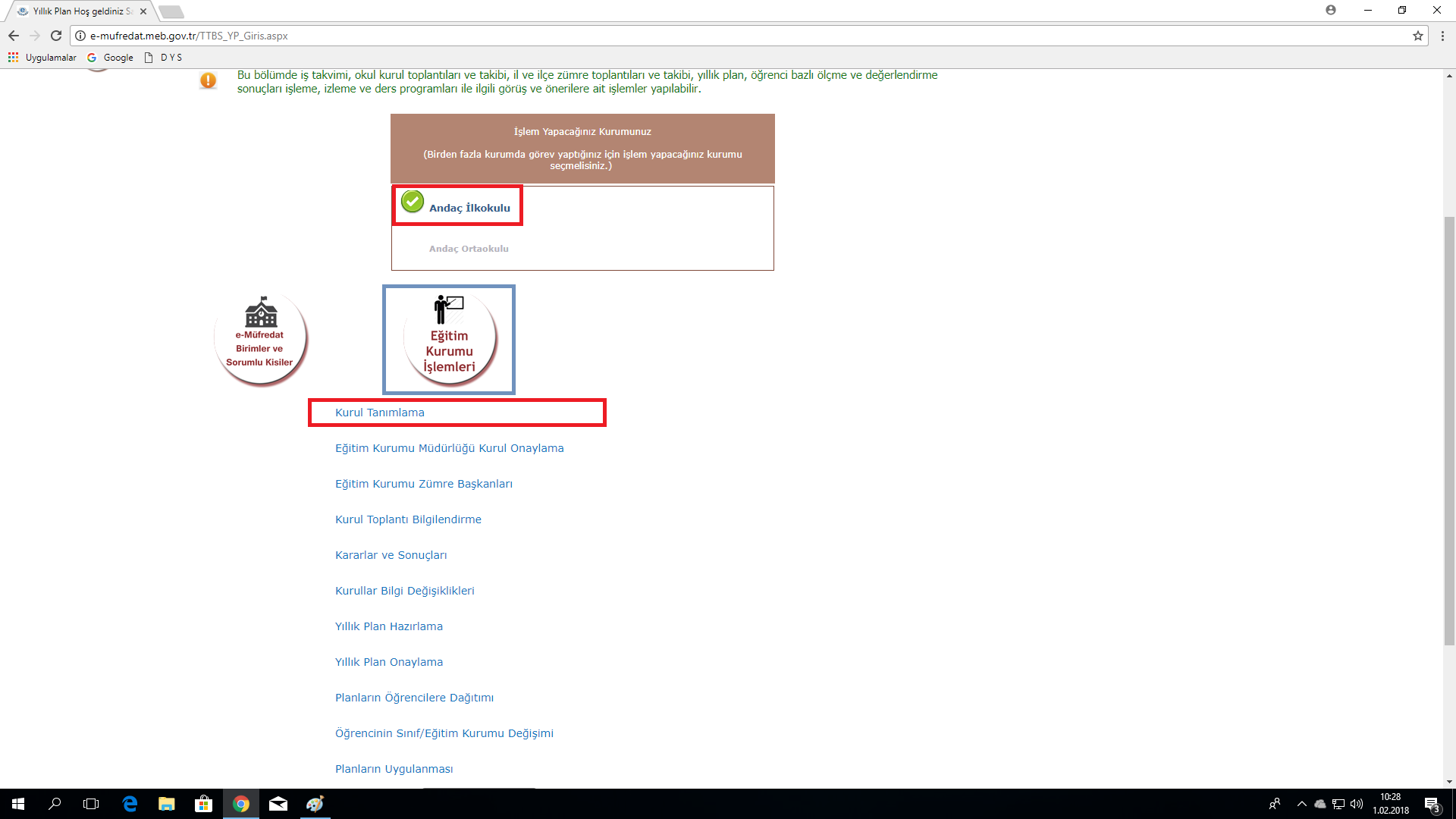 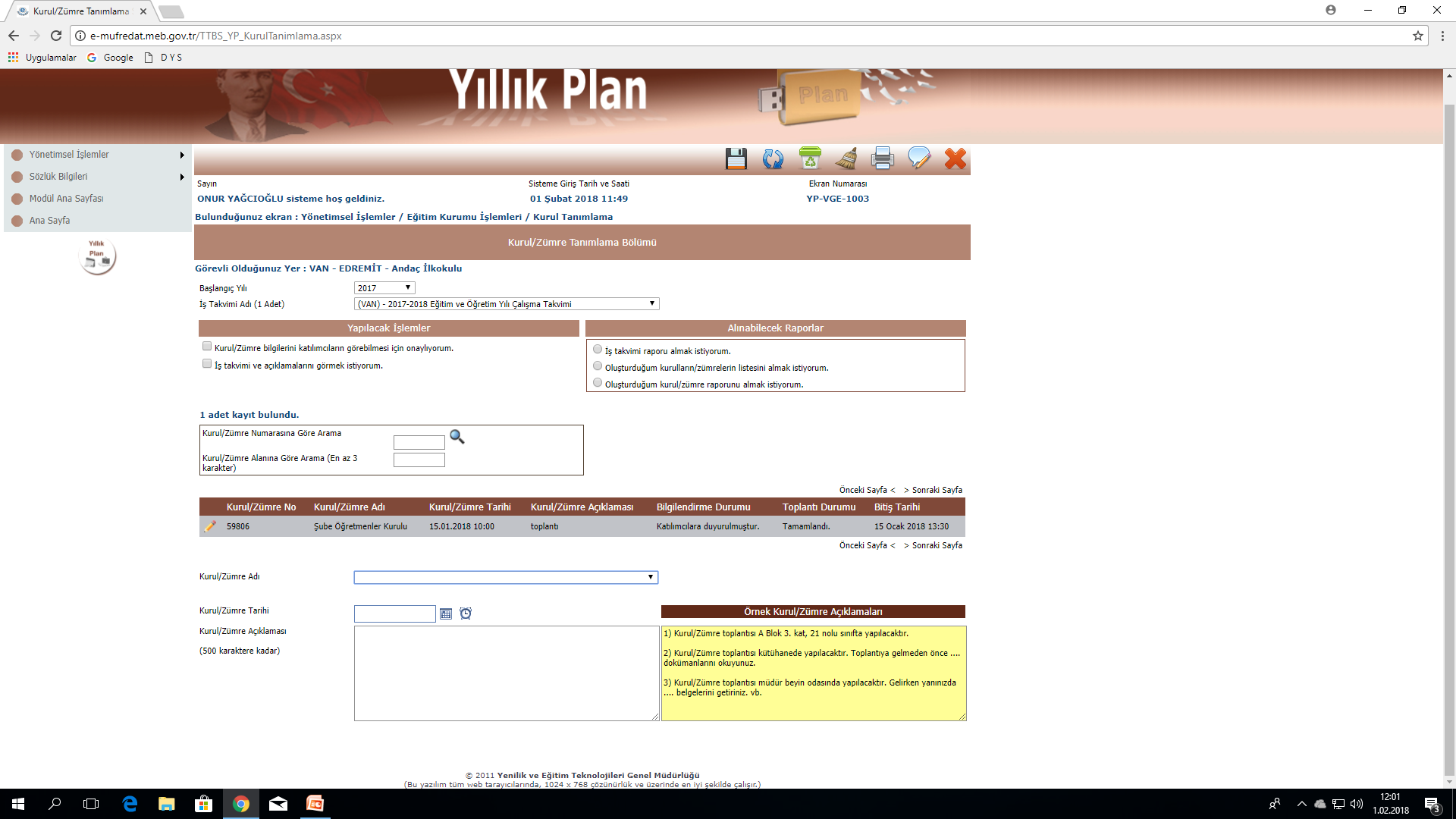 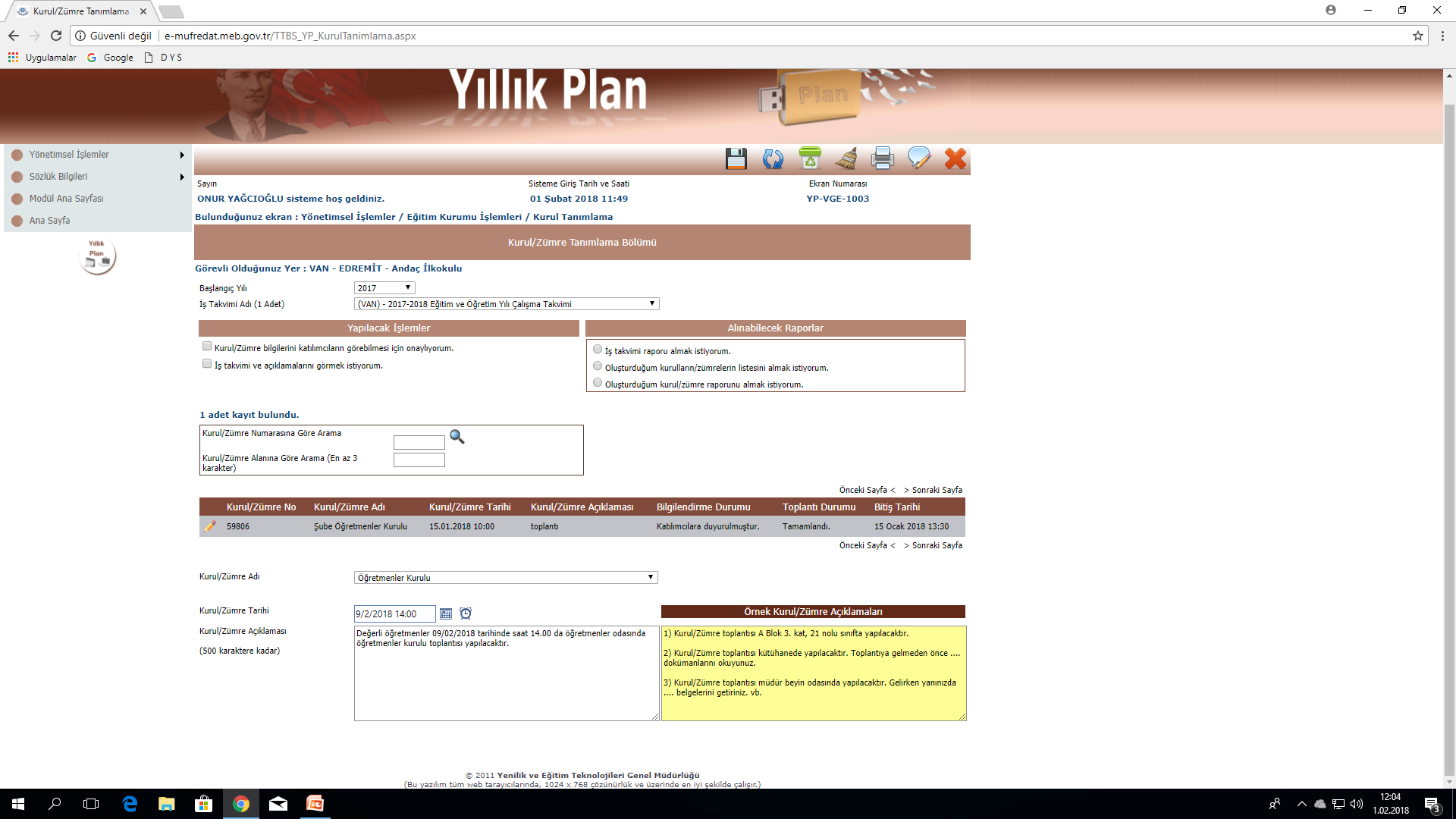 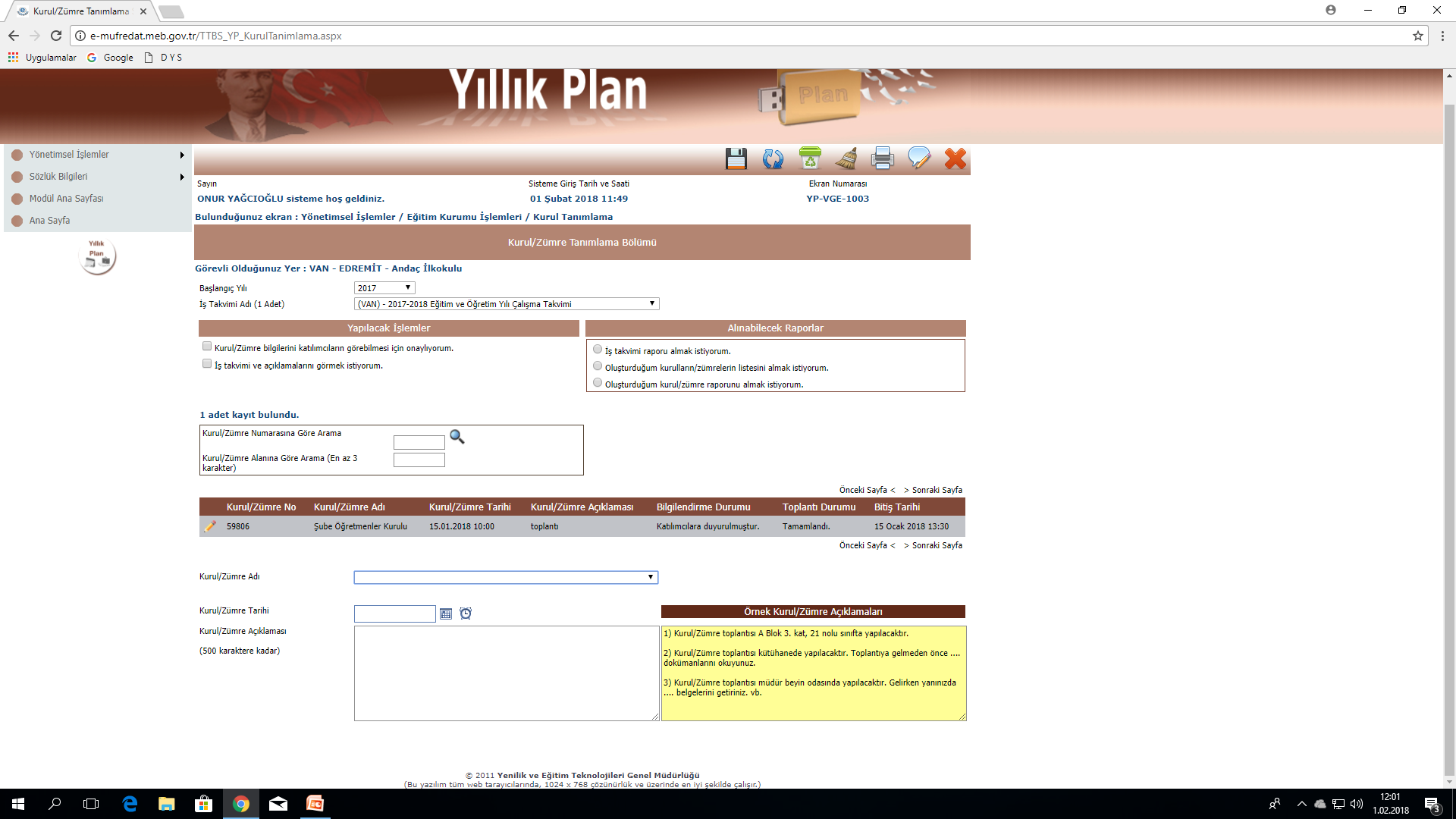 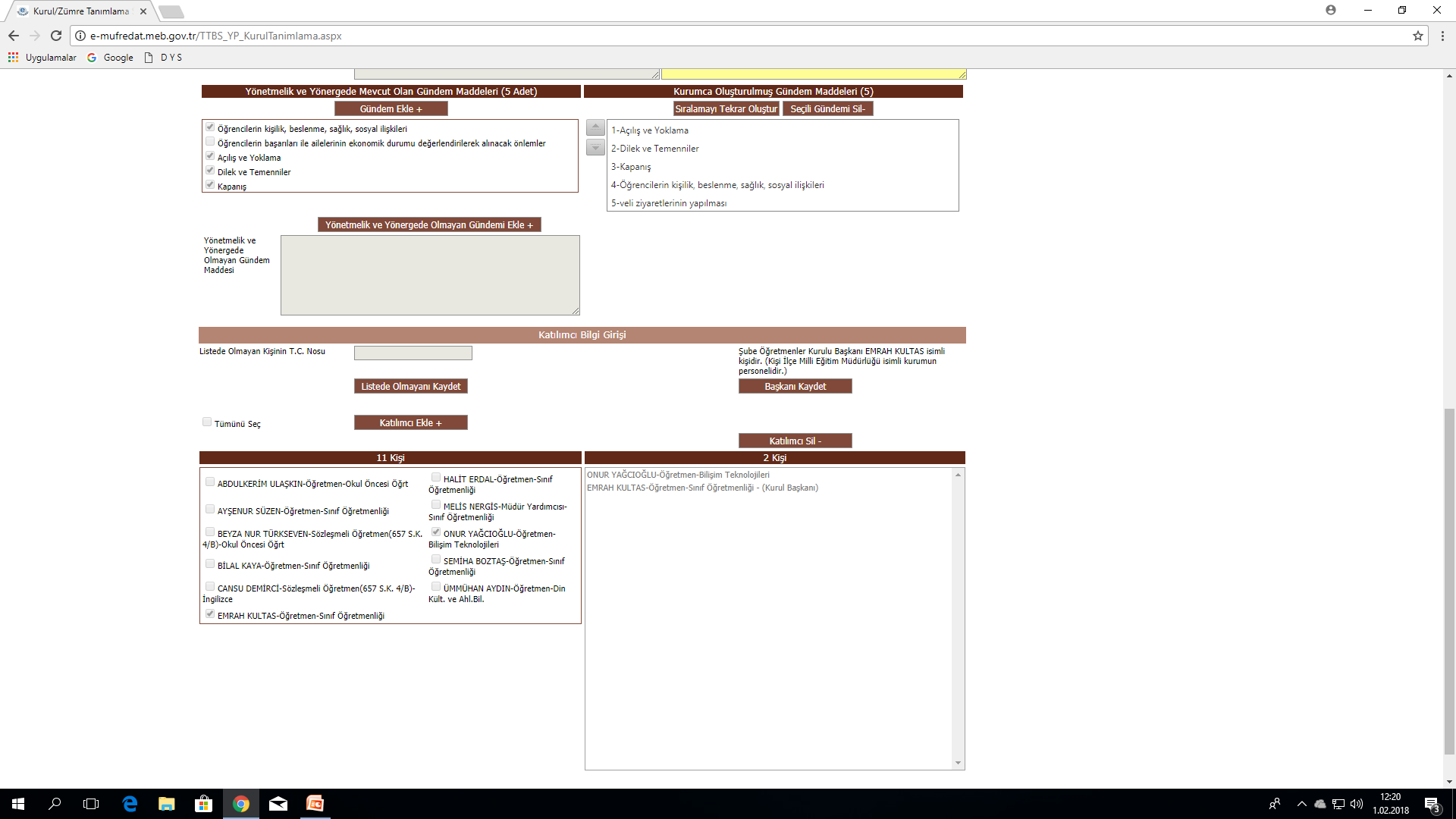 Gündem maddeleri eklenip çıkarılabilir.
Sıralama değiştirilebilir.
Toplantıya katılacaklar ve zümre başkanı  seçilir.
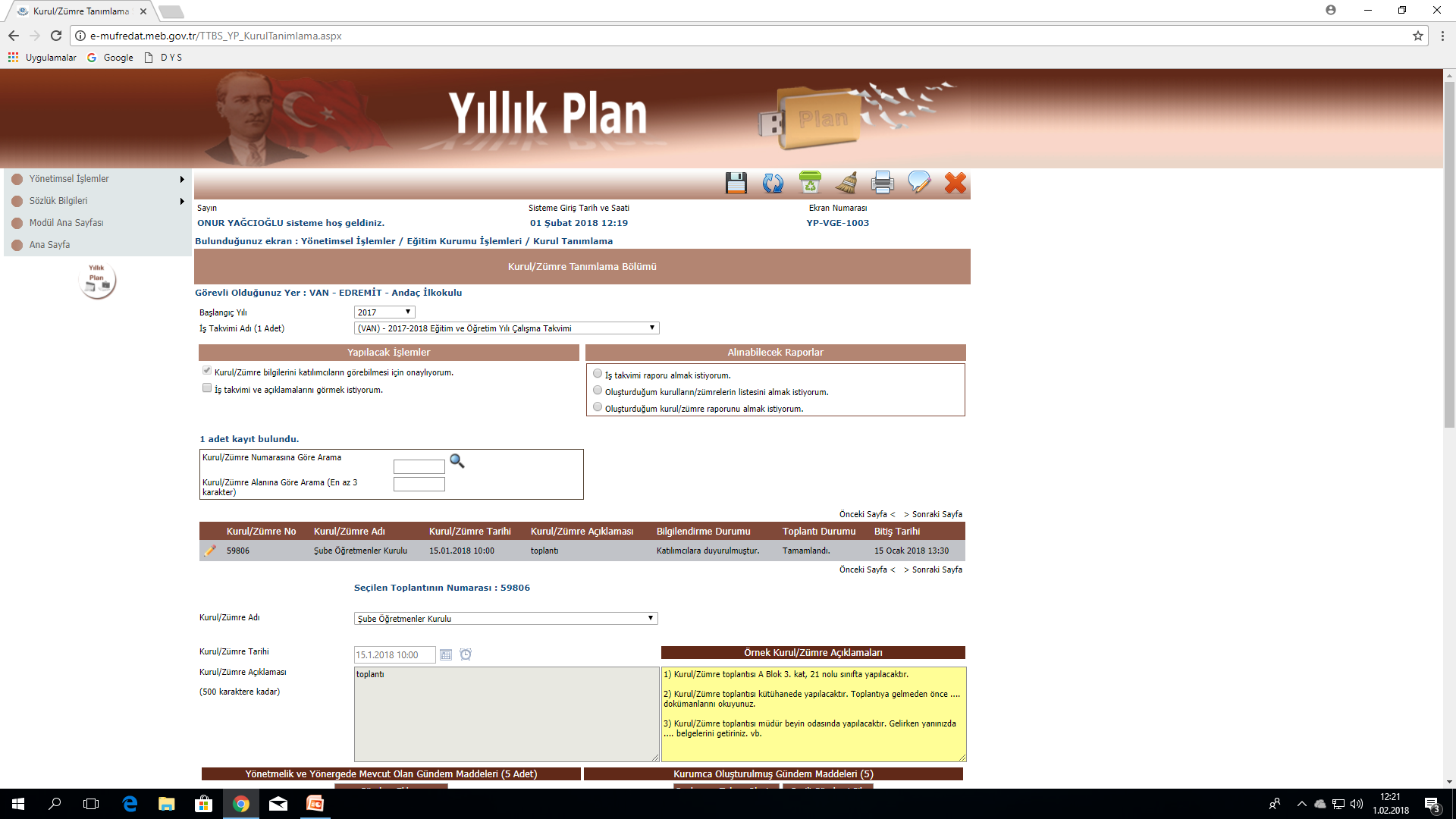 KAYDET 
Dedikten sonra katılımcılara SMS ve mail yoluyla mesaj gider
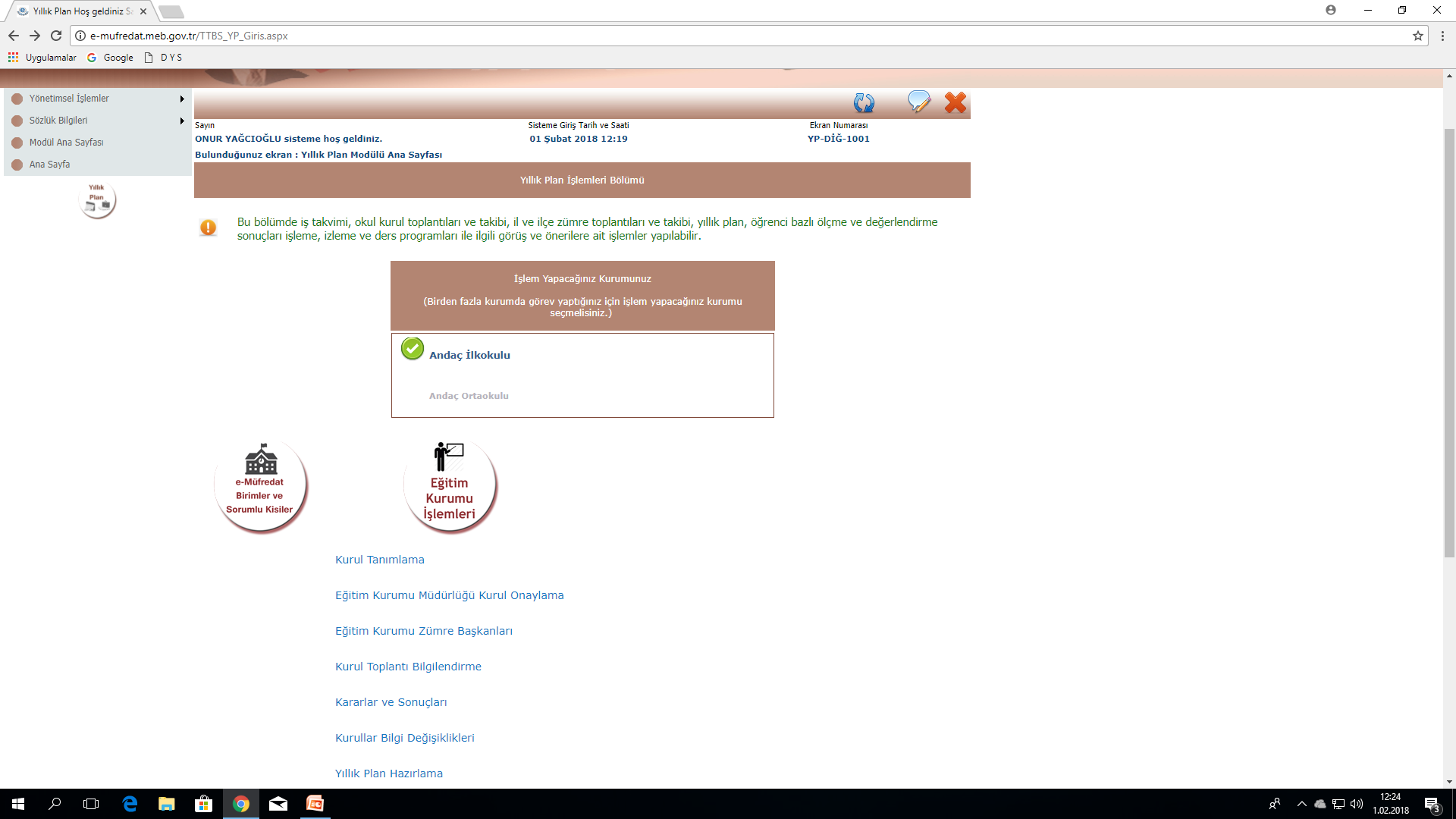 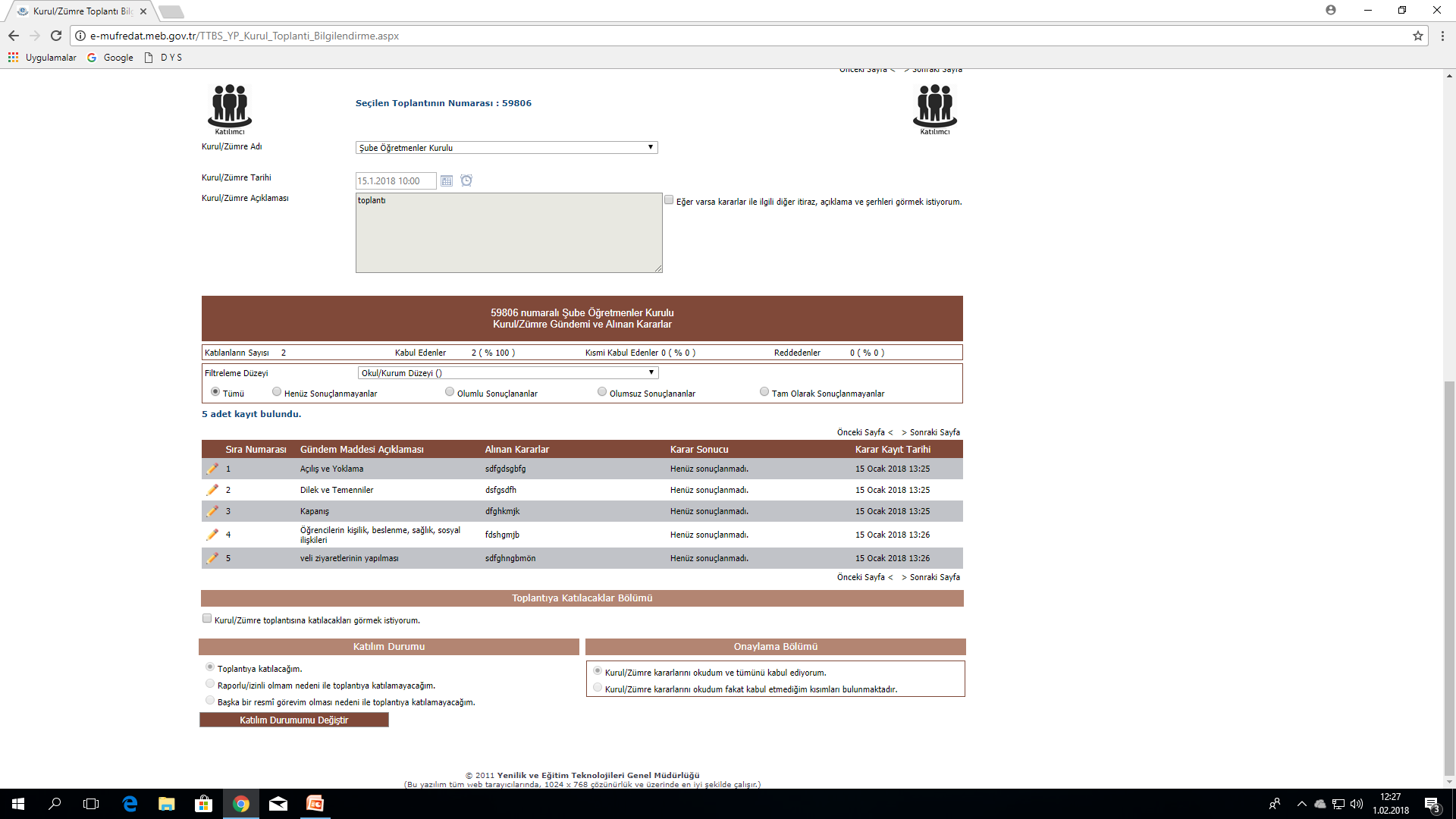 Toplantı yapıldıktan sonra…
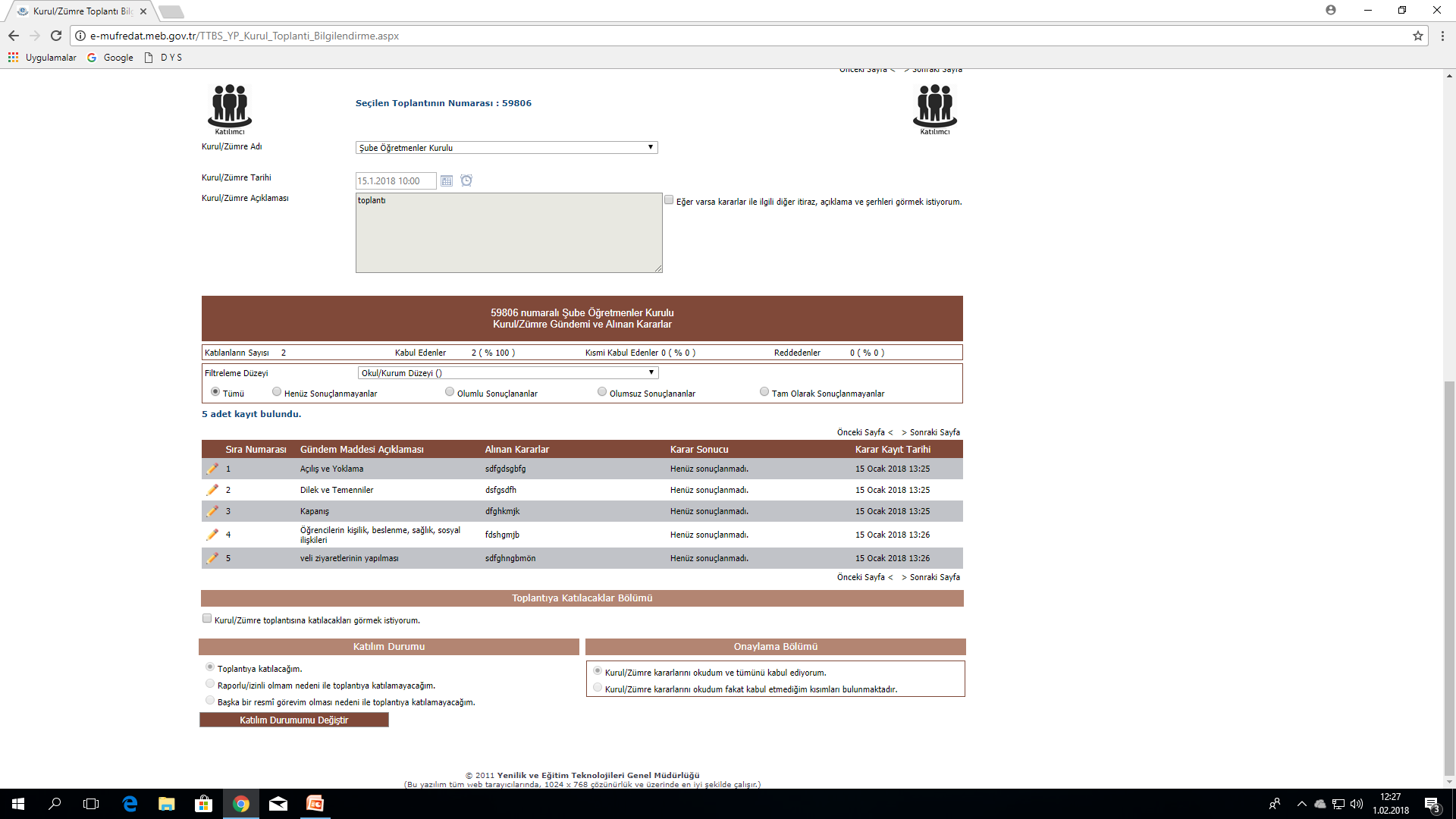 Gündem maddeleriyle ilgili alınan kararlar maddenin altına yazılır ve kaydedilir.
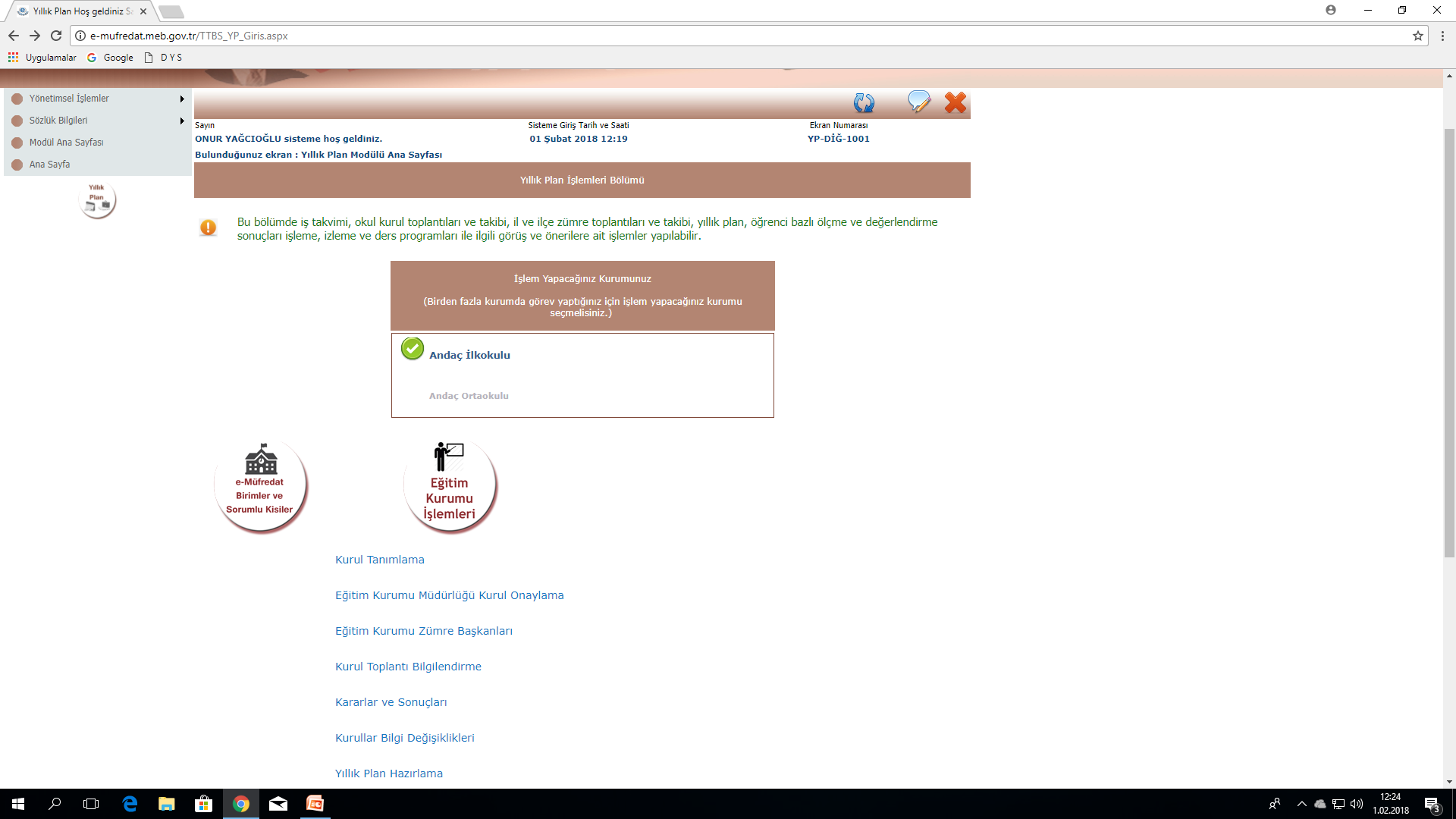 Kararlar yazıldıktan sonra 
Katılımcılar tekrar kişisel şifreleriyle sisteme giriş yaparak kararları onaylar.
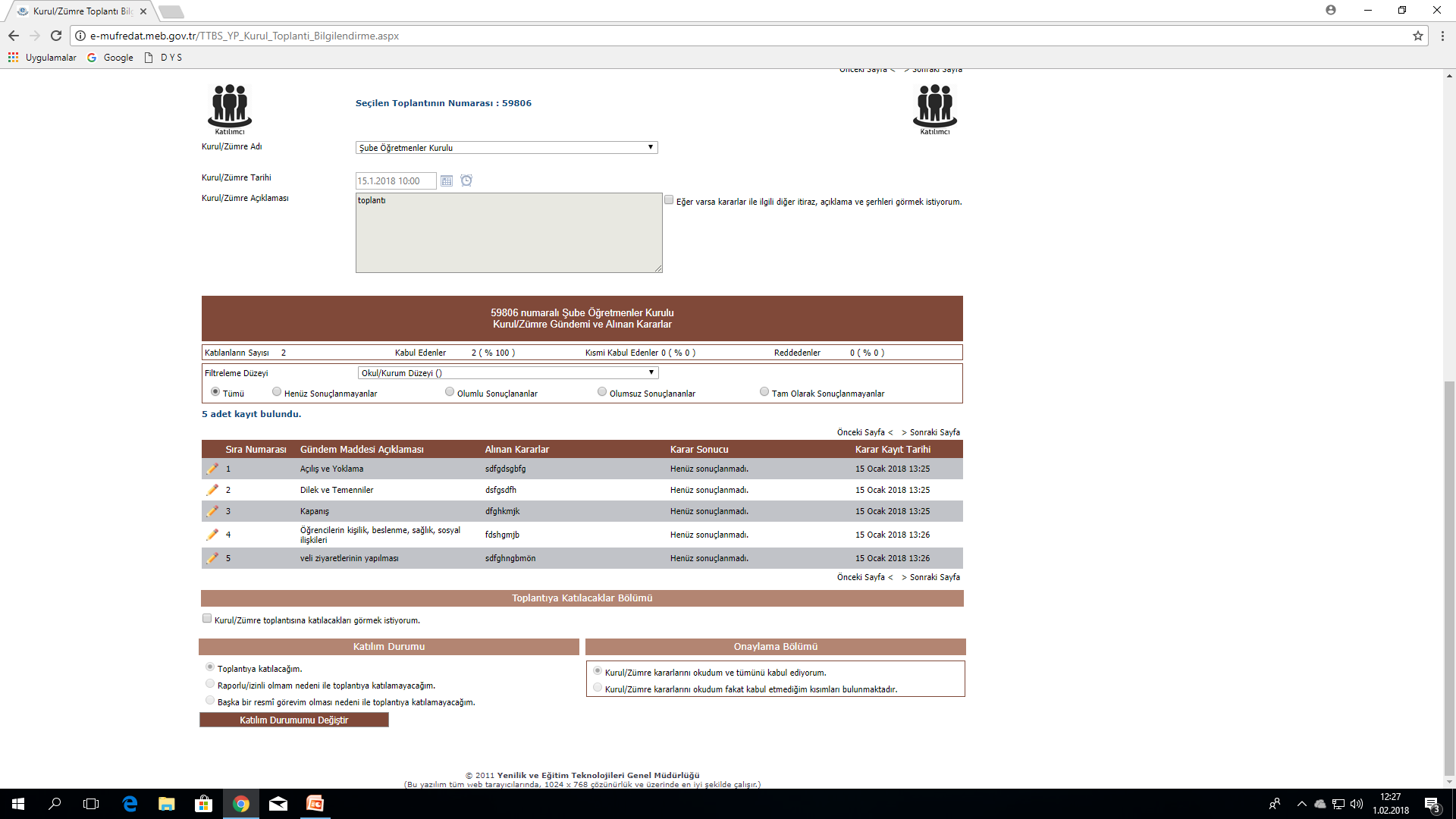 Toplantıya katılsın veya katılmasın tüm katılımcıların bu işlemi yapması gerekmektedir.
En son zümre başkanı onaylar.
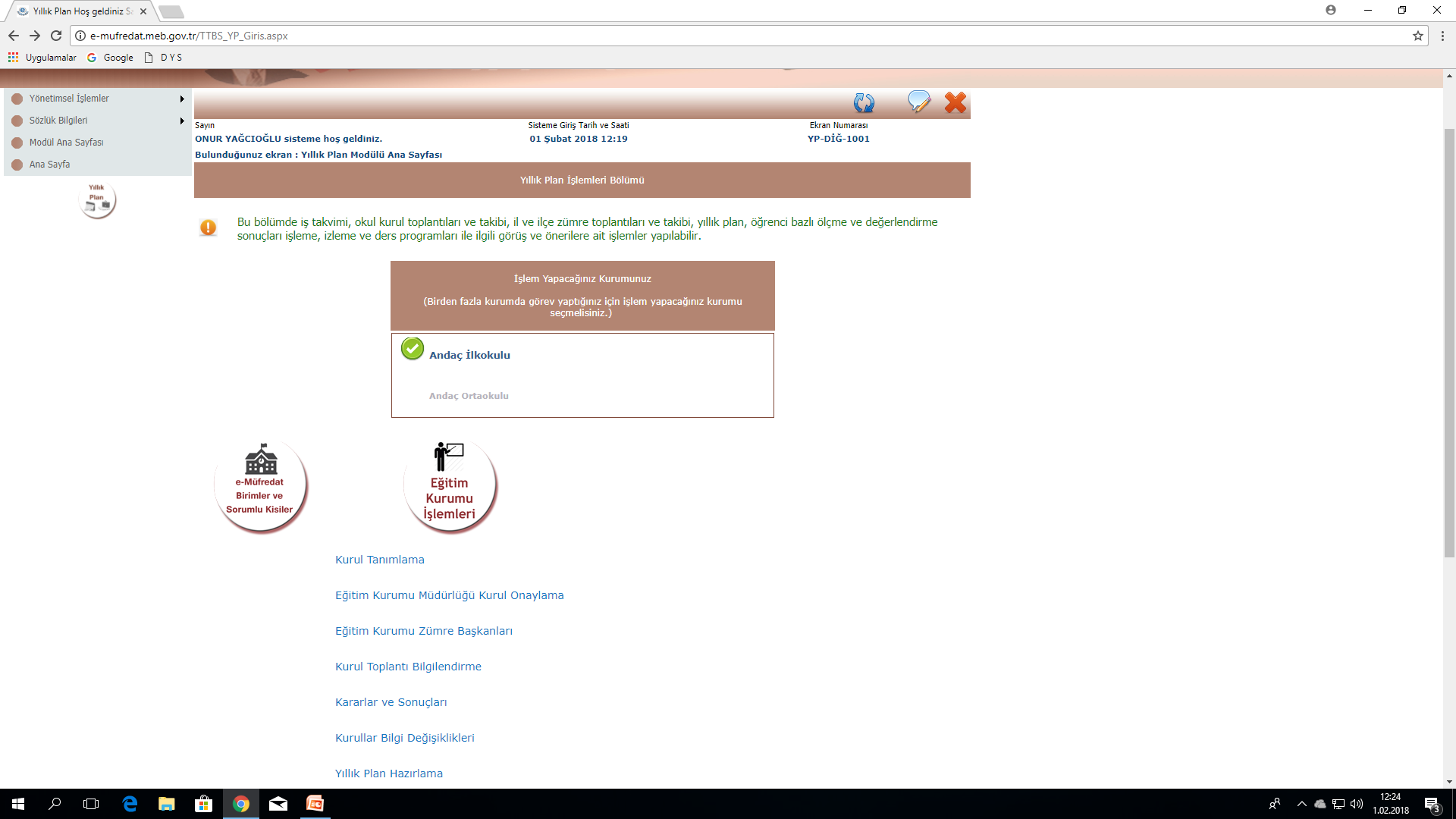 SON OLARAK;
Okul toplantıyı onaylar.
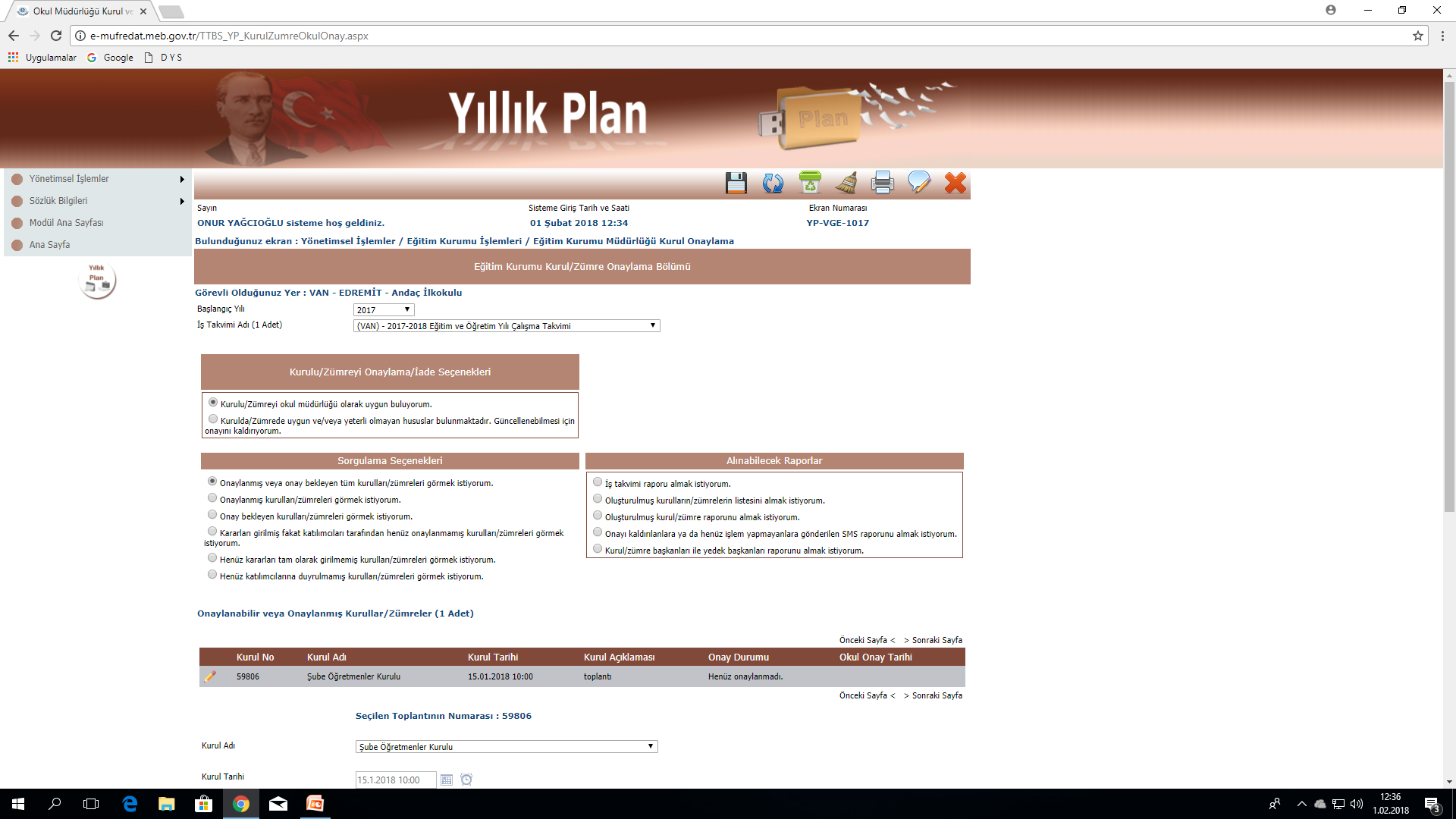 Ve toplantı bitmiş olur…